Які блага необхідні людині?
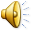 Підготувала
учениця 11-А класу
Джура Аліна
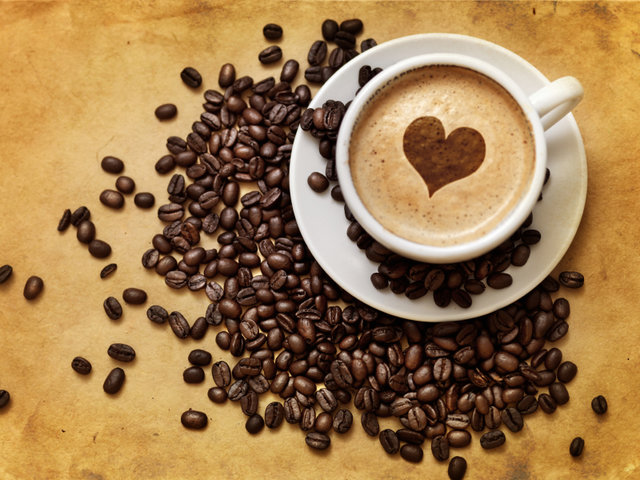 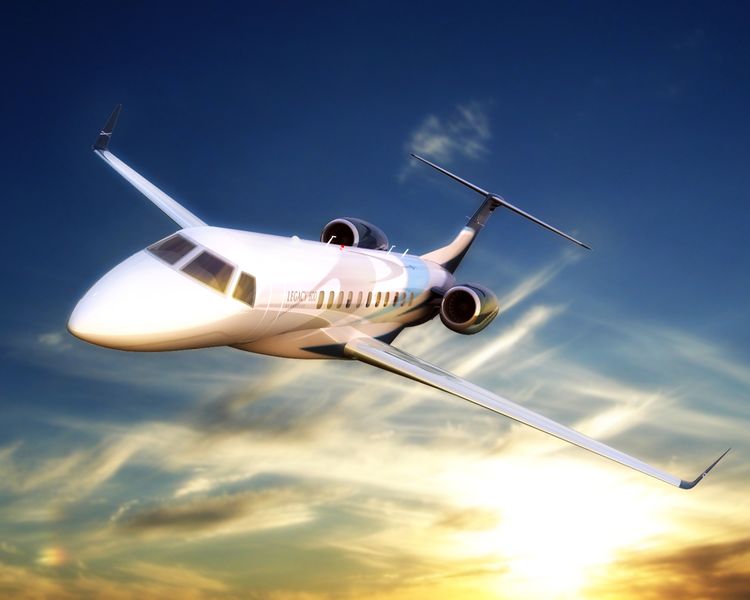 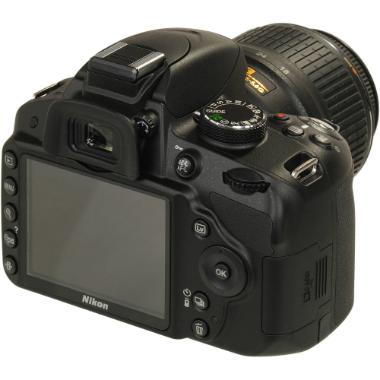 Блага – все, що цінується людьми як засіб задоволення своїх потреб.
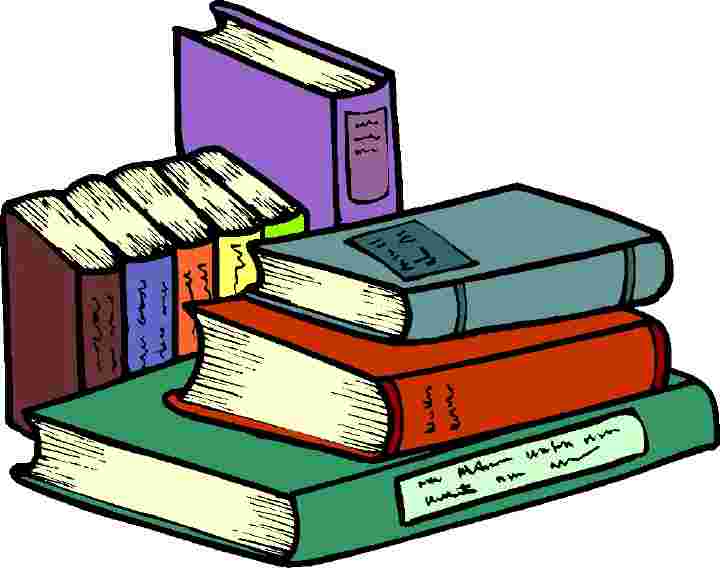 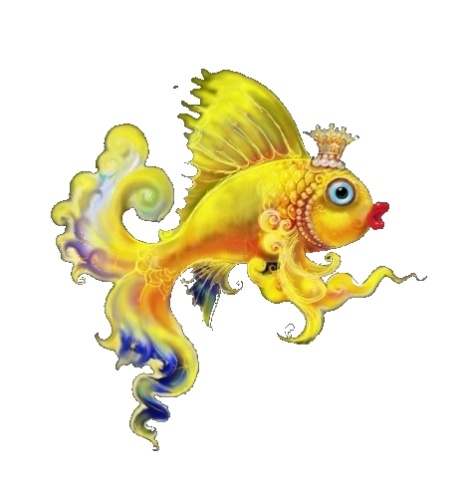 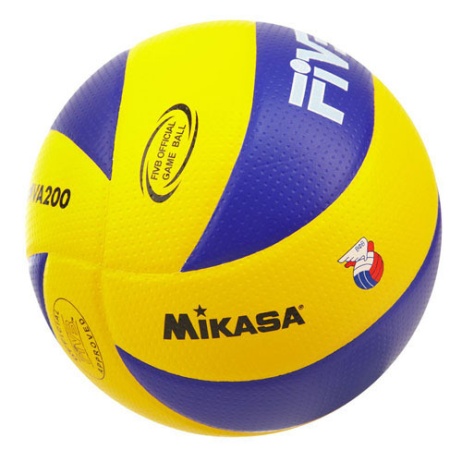 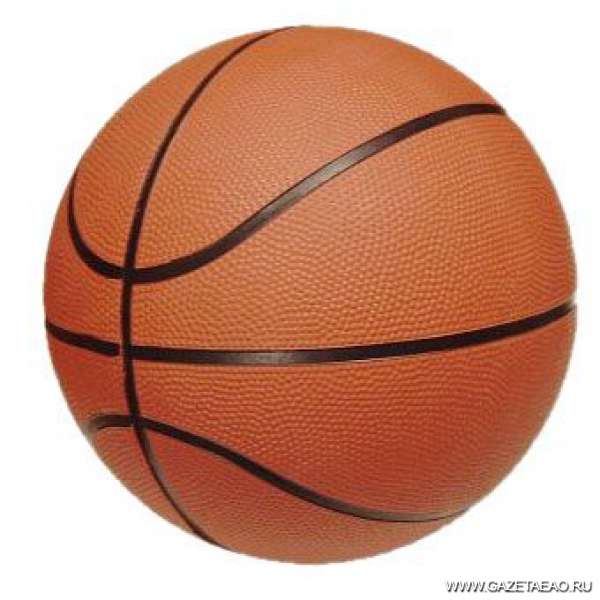 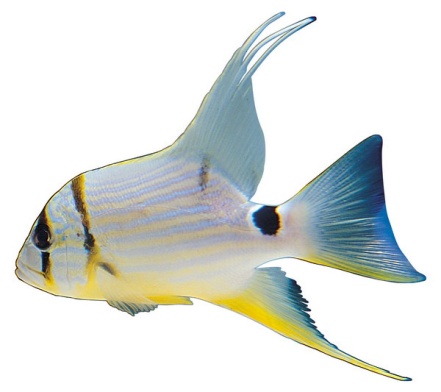 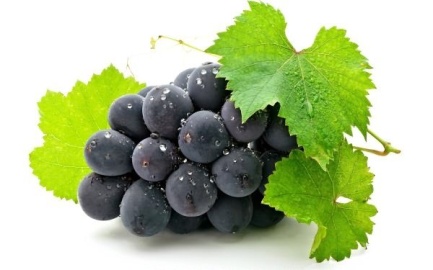 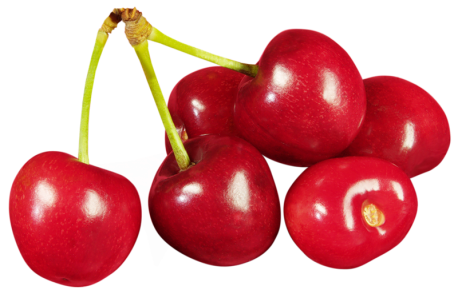 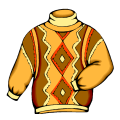 Відчувши спрагу, ти п'єш чай, каву, воду. Замерзши, ти одягаєш теплий одяг. Частину необхідних для  життя благ людина бере від природи. Це й повітря і сонячне проміння, джерела води та водойми, лісові ягоди і горіхи, гриби і риба, квіти і лікарські рослини. Усе це - безкоштовні блага.
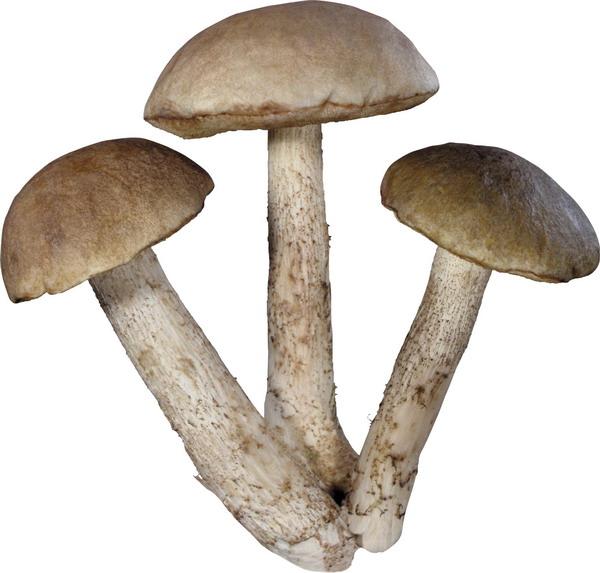 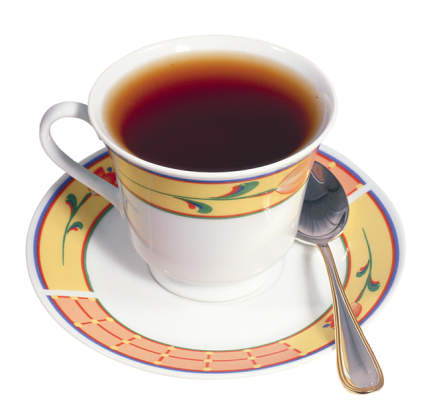 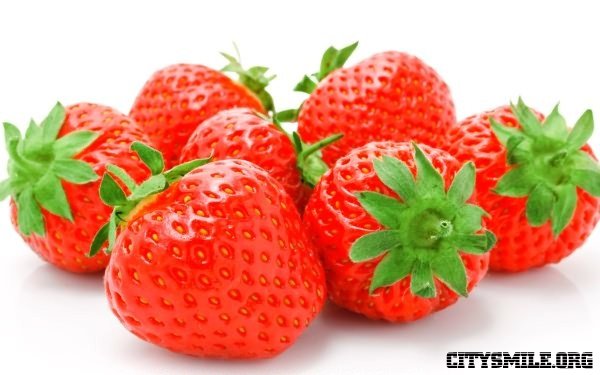 Проте, людині потрібно значно більше благ, ніж приносить природа. Тому  люди навчилися добувати і створювати необхідні собі блага. Отже, ті блага, які людина спеціально створює, виробляє для задоволення власних потреб, називають економічними.
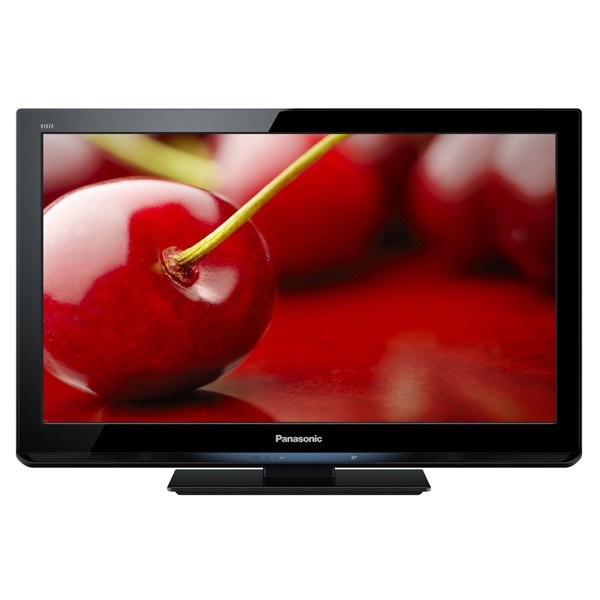 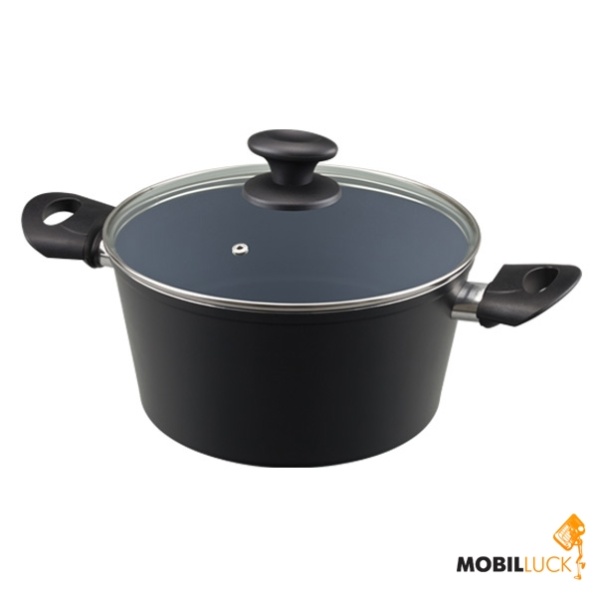 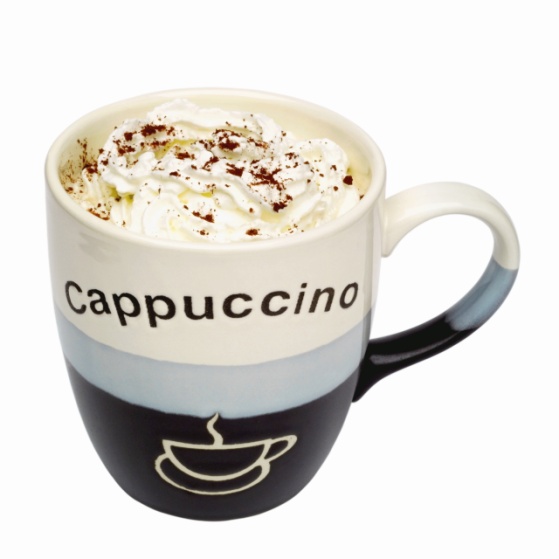 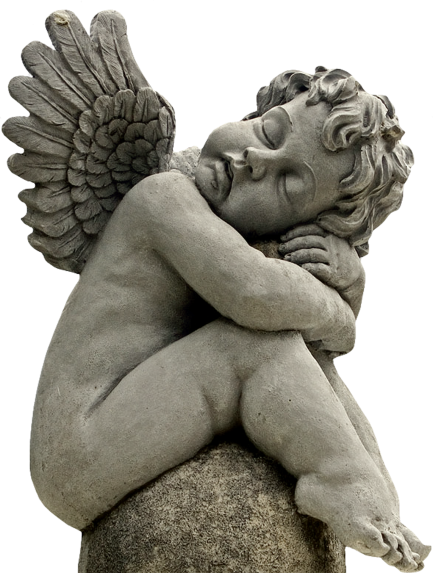 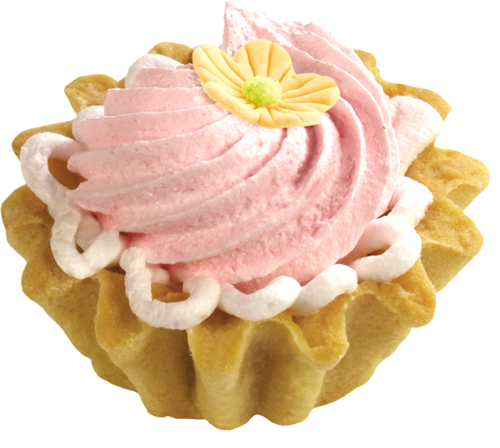 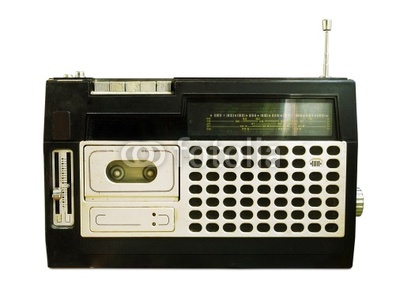 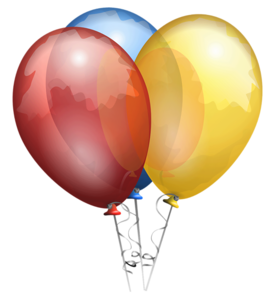 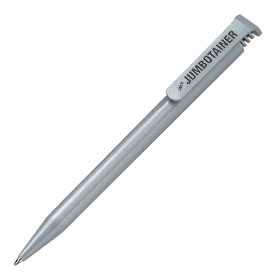 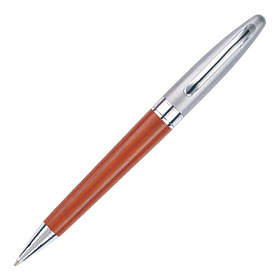 Подивившись на речі, якими ми користуємось у житті, можна погодитись, що вони зроблені різними заводами і фабриками задля задоволення наших потреб. Це - економічні блага, необхідні нам у житті. Прикладами економічних благ можуть бути хліб, автомобіль, телевізор, лижі, авторучка, велосипед.
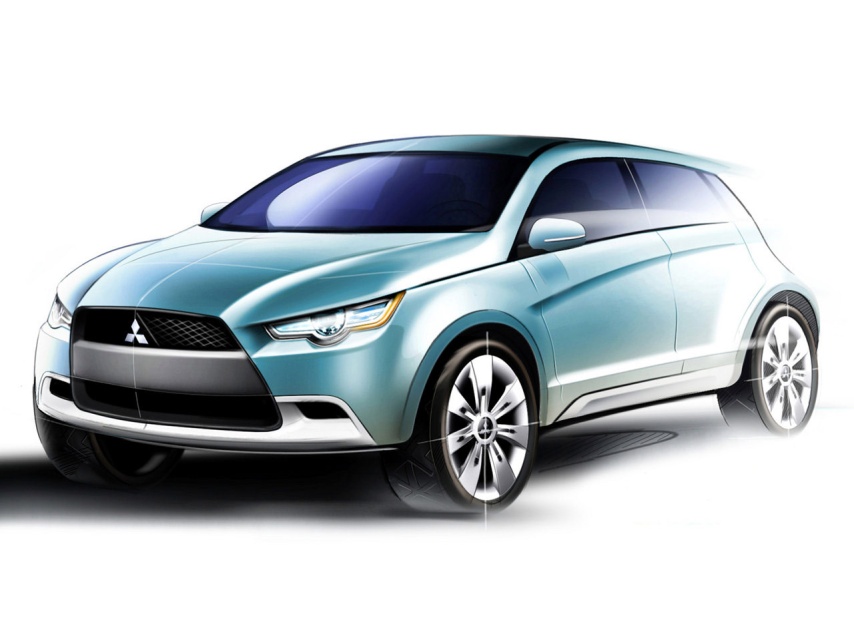 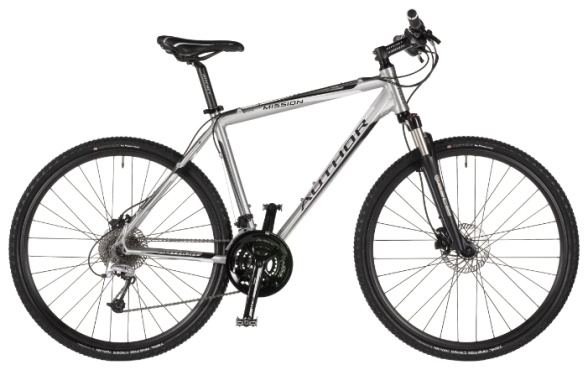 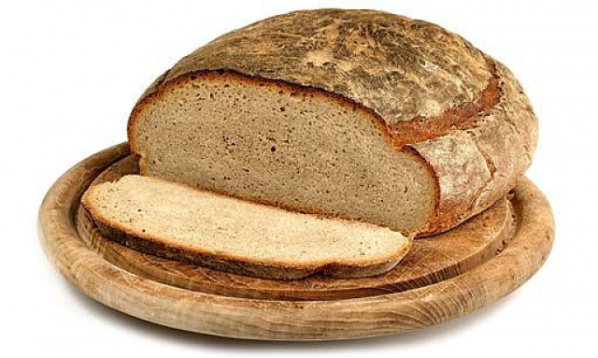 Створення економічних благ здійснюється усвідомлено, тобто відповідно попередньому задуму чи плану. Процес створення людиною благ відрізняється від інстинктивних дій бджіл, які створюють осередки з воску, чи бобрів, дії людини спрямовані до заздалегідь поставленої мети.
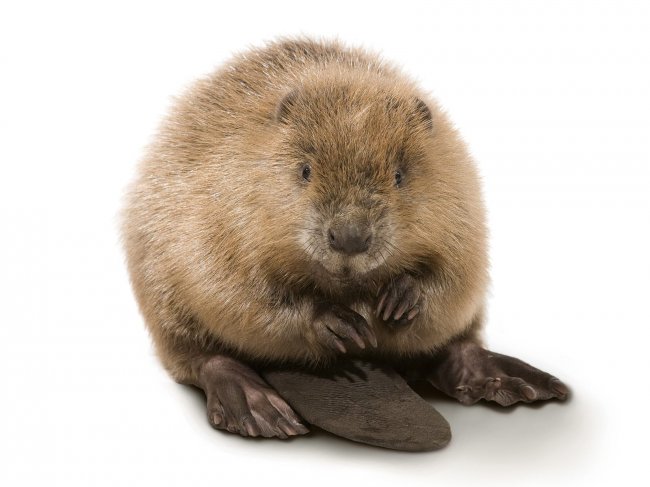 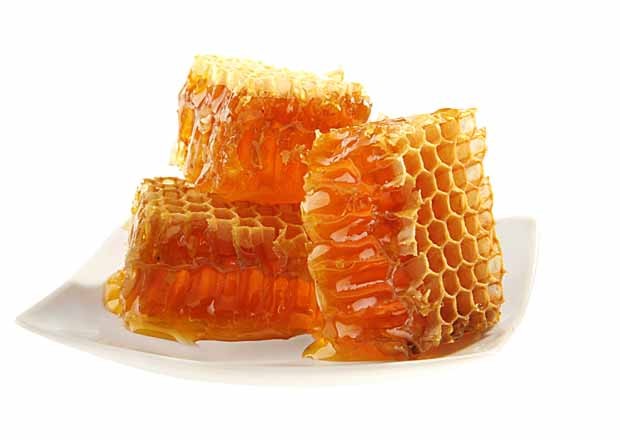 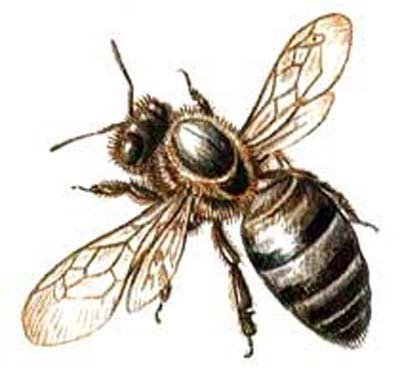 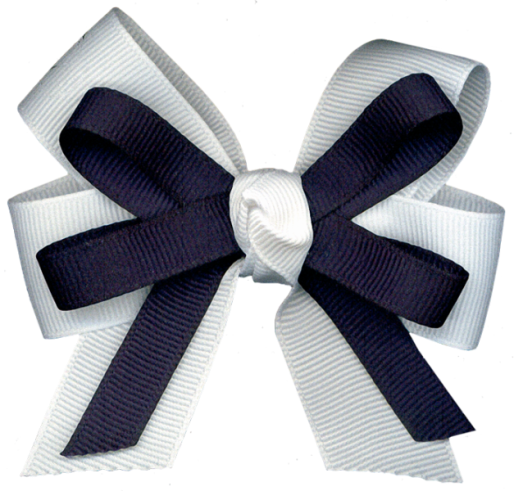 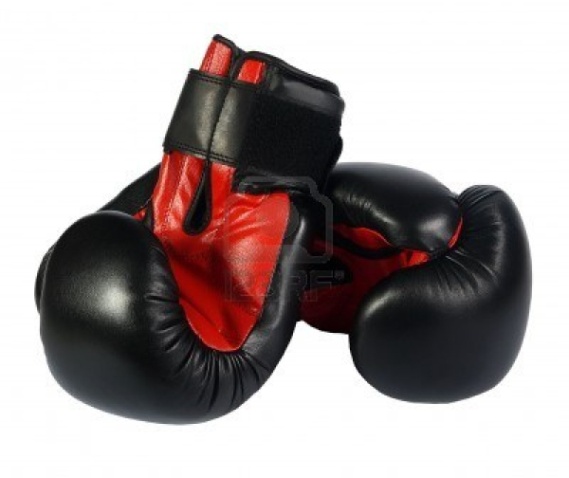 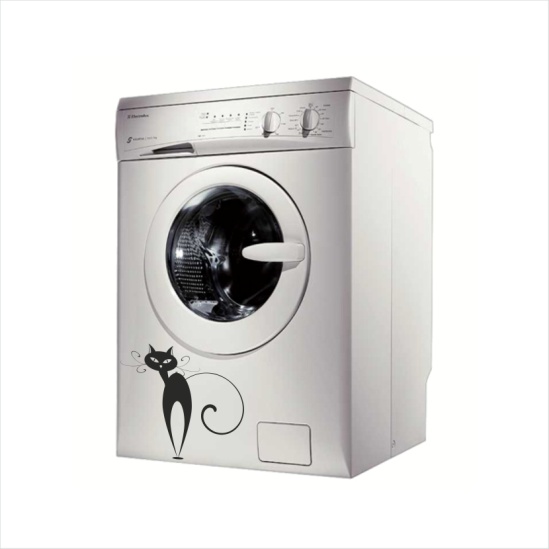 Нині людство виробляє мільйони економічних благ, й вони, як і безкоштовні блага, призначаються для  задоволення потреб людини.
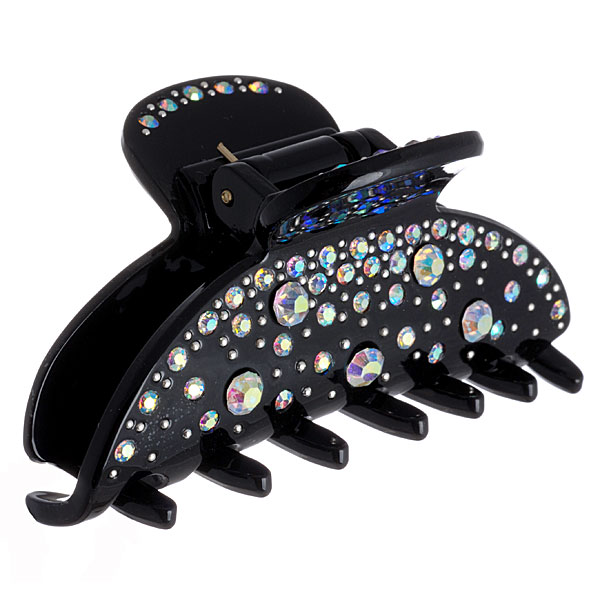 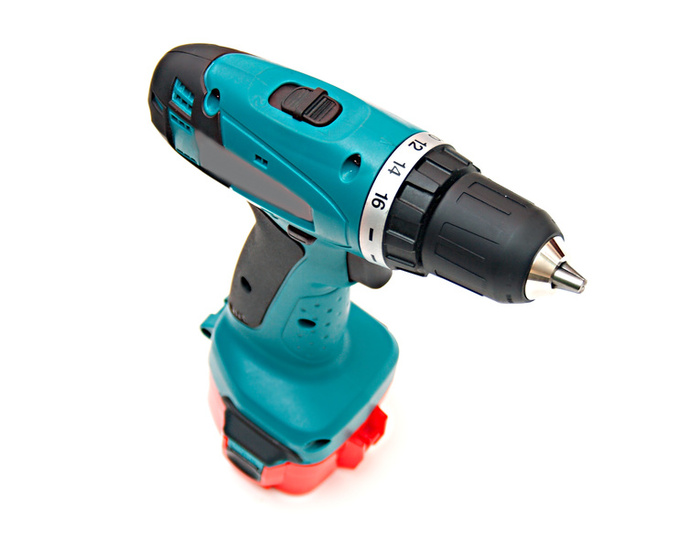 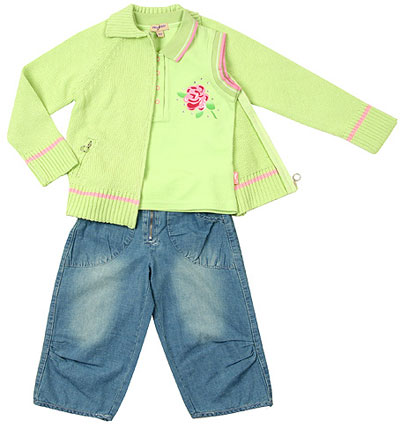 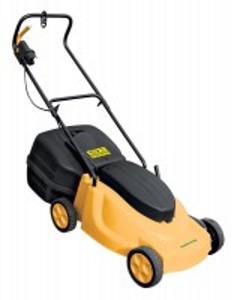 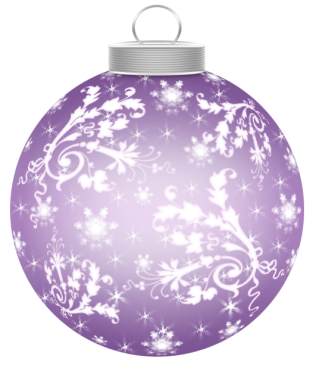 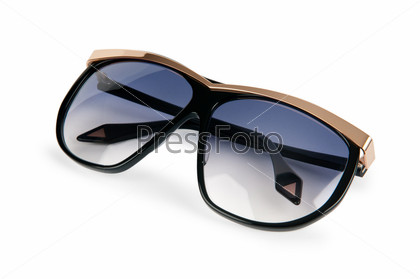 Економічні блага, якими сповна користуються люди, дуже різні. Ними можна користуватися чимало років (меблі, холодильник, автомобіль). Такі економічні блага називають довготривалими, тобто речами тривалого користування.
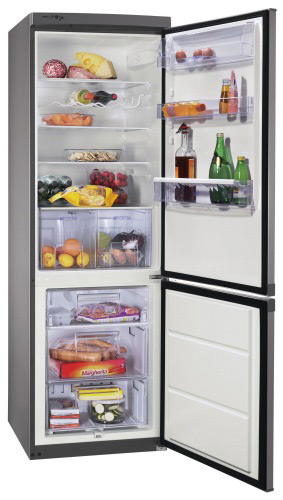 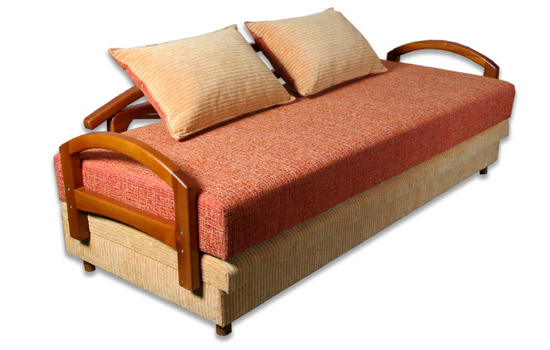 Інші економічні блага людина застосовує лише одне раз. Це нетривалі економічні блага (наприклад, хліб, цукор, шинка, морозиво). Відомий персонаж мультфільму Вінні-Пух - стверджував, що мед - це така річ, що ось він є, і відразу ж його немає.
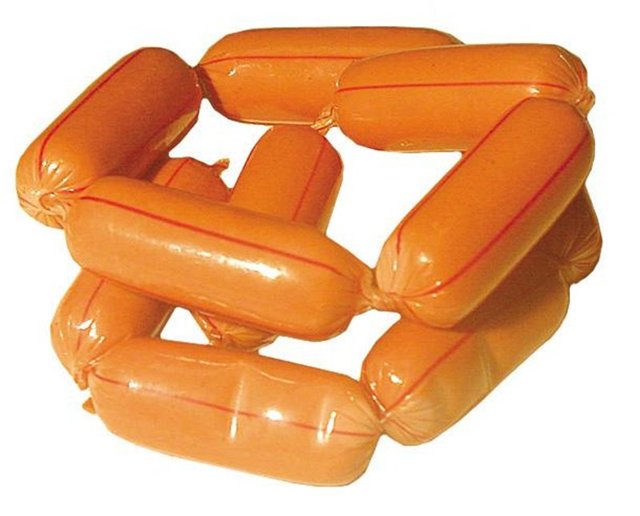 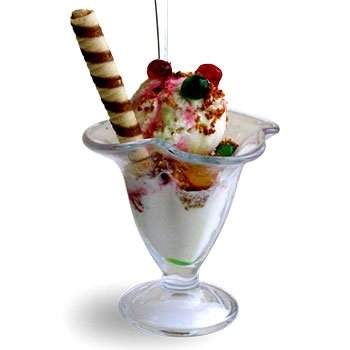 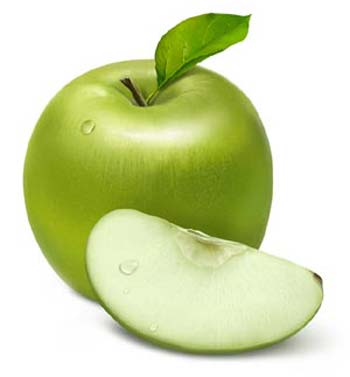 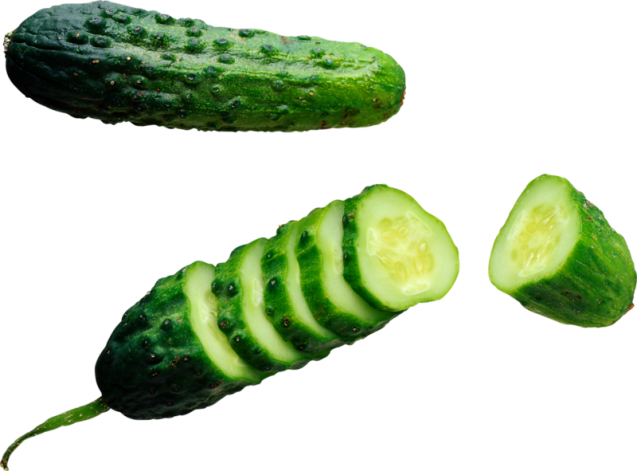 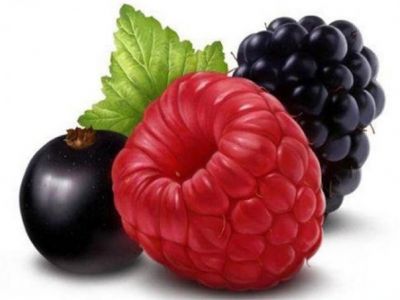 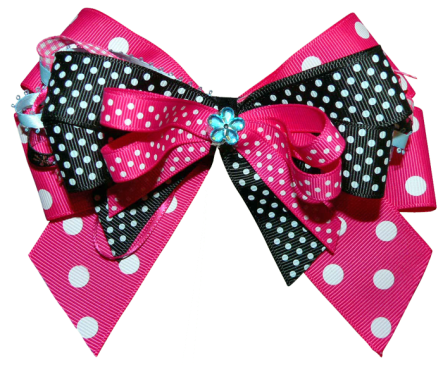 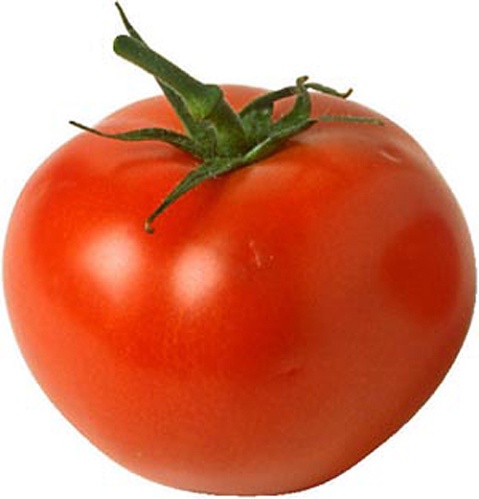 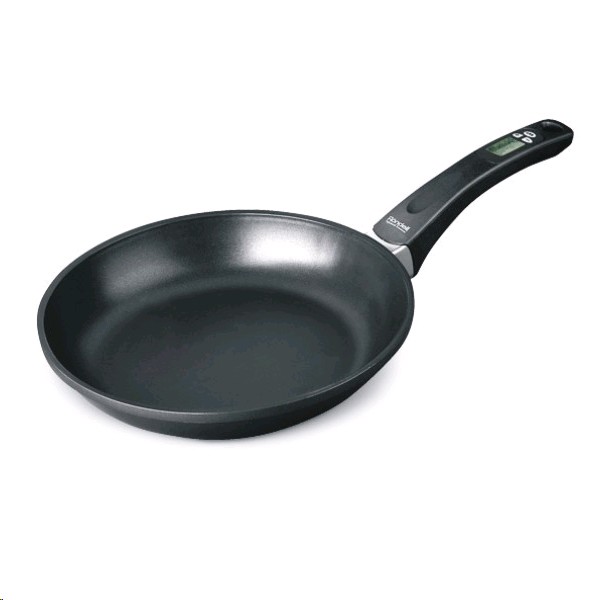 Отже, щоб жити, людина має задовольняти свої потреби різноманітними благами. Частина необхідних благ людина бере від природи,  а велику частину їх вона виробляє свідомо.
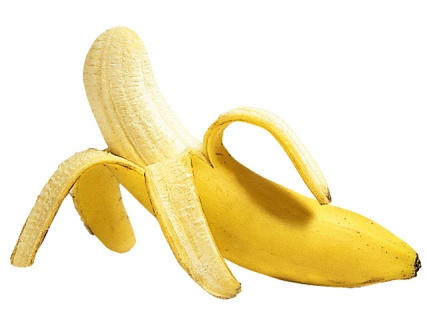 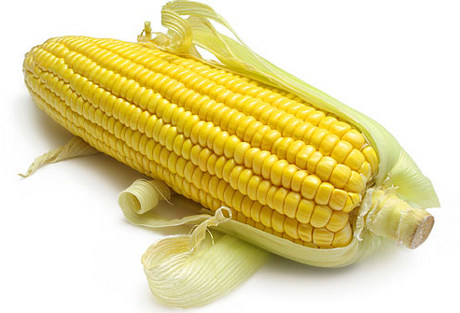 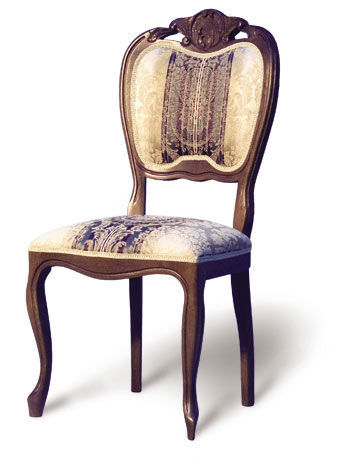 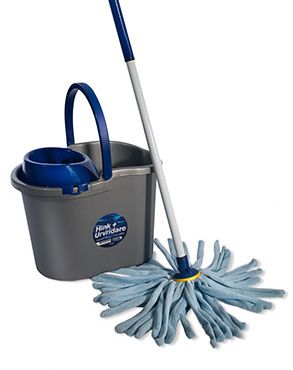 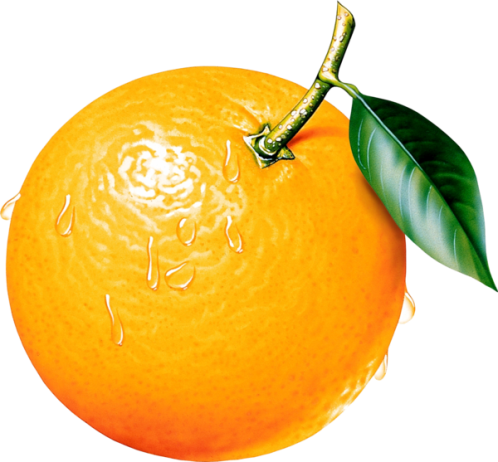 Кінець!